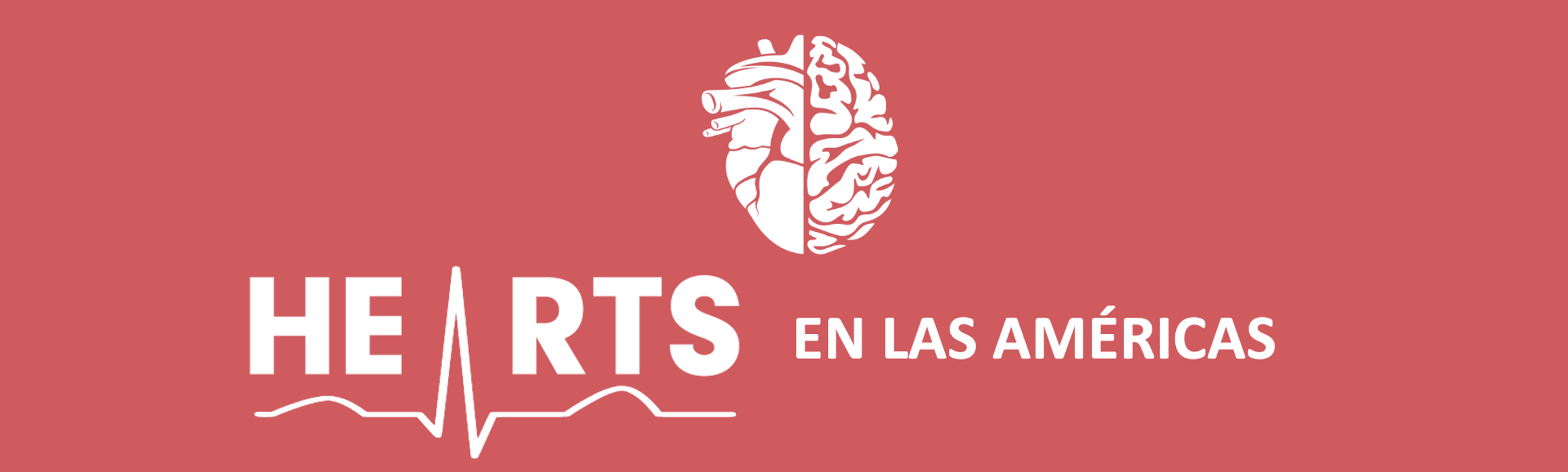 Ruta Cardio vascular y metabólica - Colombia
Junio 28 y 29, 2021
2012
2014
2016
2018
2020
Proyecciones de Expansion de HEARTS al 2025
Seguimiento a la gestión 
RIA HTA-DM.
 ET-EPS
2013
2015
2017
2019
2021
Inicia Construcción 
RIAS
Implementación
RIA HTA-DM
Res 1841
PDSP
2012-2021
Socialización
RIA HTA-DM
Actualización protocolo estandarizado de tratamiento de HTA – Necesidad de actualización GPC
MSPS formaliza con OPS Hearts
(“Conoce tu riesgo, toma el control y Receta-a”)
Monitoreo sin fuentes formales
Hearts = RIA HTA
Particularidades del SGSSS 
Diferencias monitoreo
44 IPS
Bogotá, Meta, Nariño, La Guajira, Barranquilla y Medellín
Piloto HEARTS
2 IPS Cali
Implementación Hearts en 13 IPS
Monitoreo sin fuentes formales
Cali, Santander, Boyacá y Risaralda
Hearts = RIA HTA
Particularidades del SGSSS 
Diferencias monitoreo
Res 429
PAIS –MIAS
Res 3202- RIAS
HTA-DM
Construcción
PAIS -MIAS
Seguimiento a gestión
RIA HTA-DM
Res 3280 RIA
Implementación
RIA HTA-DM
¿Cómo se va a incluir la expansión de la Iniciativa HEARTS como parte del fortalecimiento del sistema de salud en el país?
Estimación de la población 
Captación efectiva
Manejo estandarizado según grupo de riesgo
Suficiencia de red de prestación de servicios
Talento humano capacitado y motivado
Sistema de monitoreo basado en resultados en salud
R
I
A
Objetivo común: 
Disminuir la mortalidad prematura por ECV a través de aumentar la captación y el control de personas hipertensas
Intervenciones Colectivas
Intervenciones Individuales
Intervenciones Poblacionales
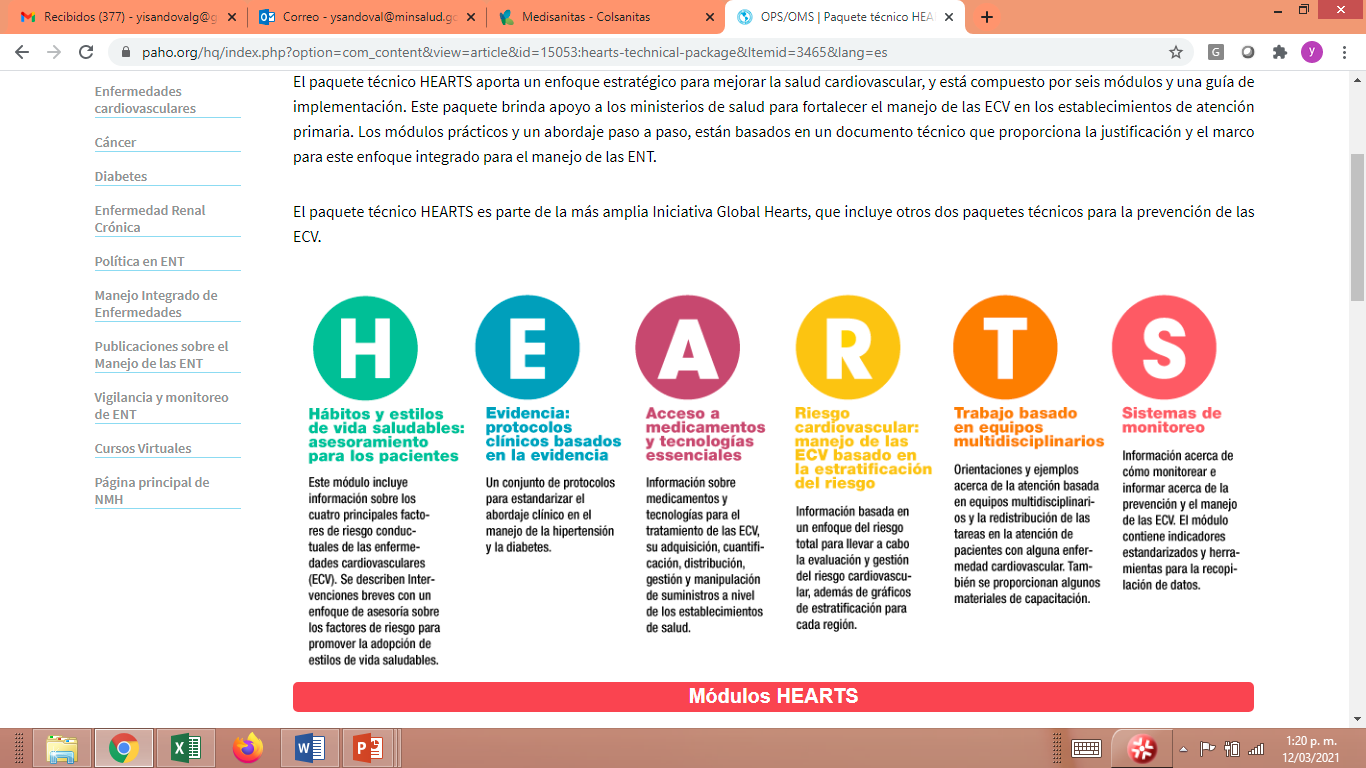 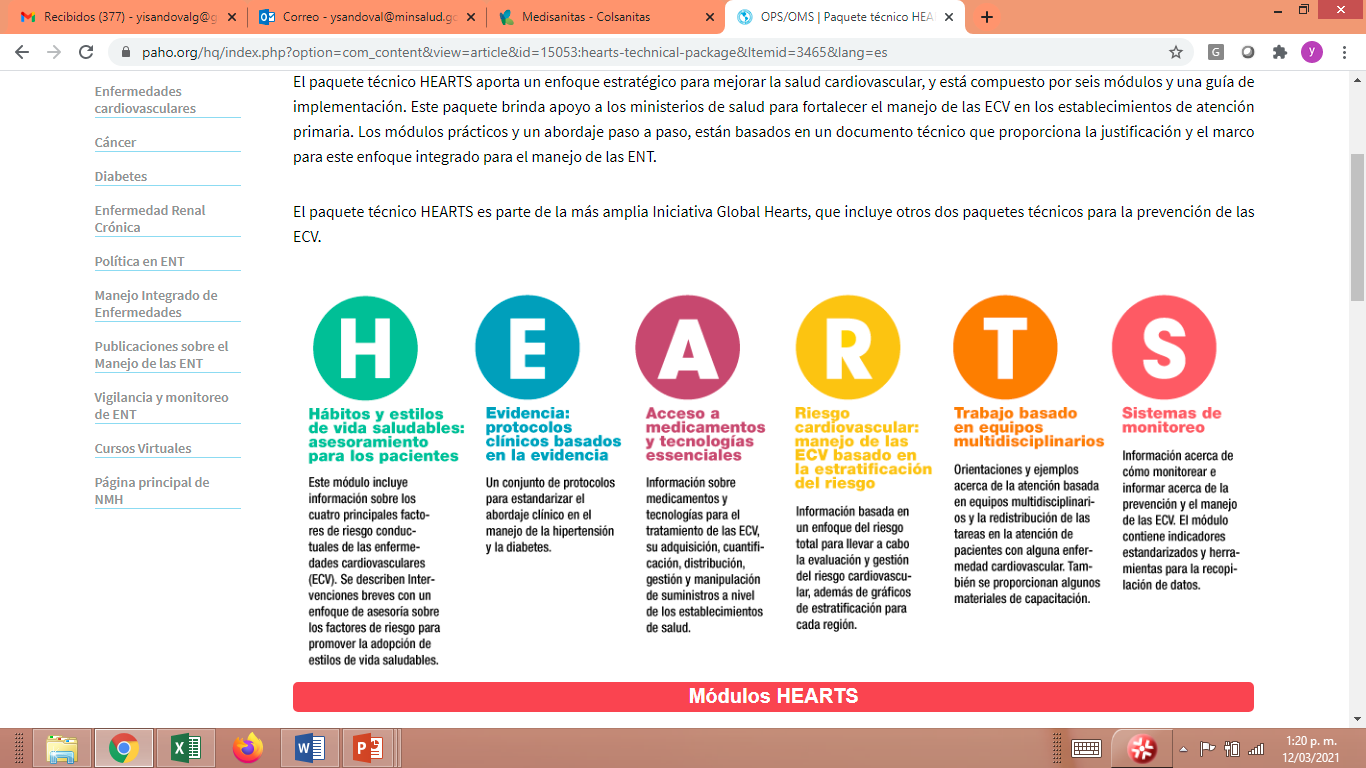 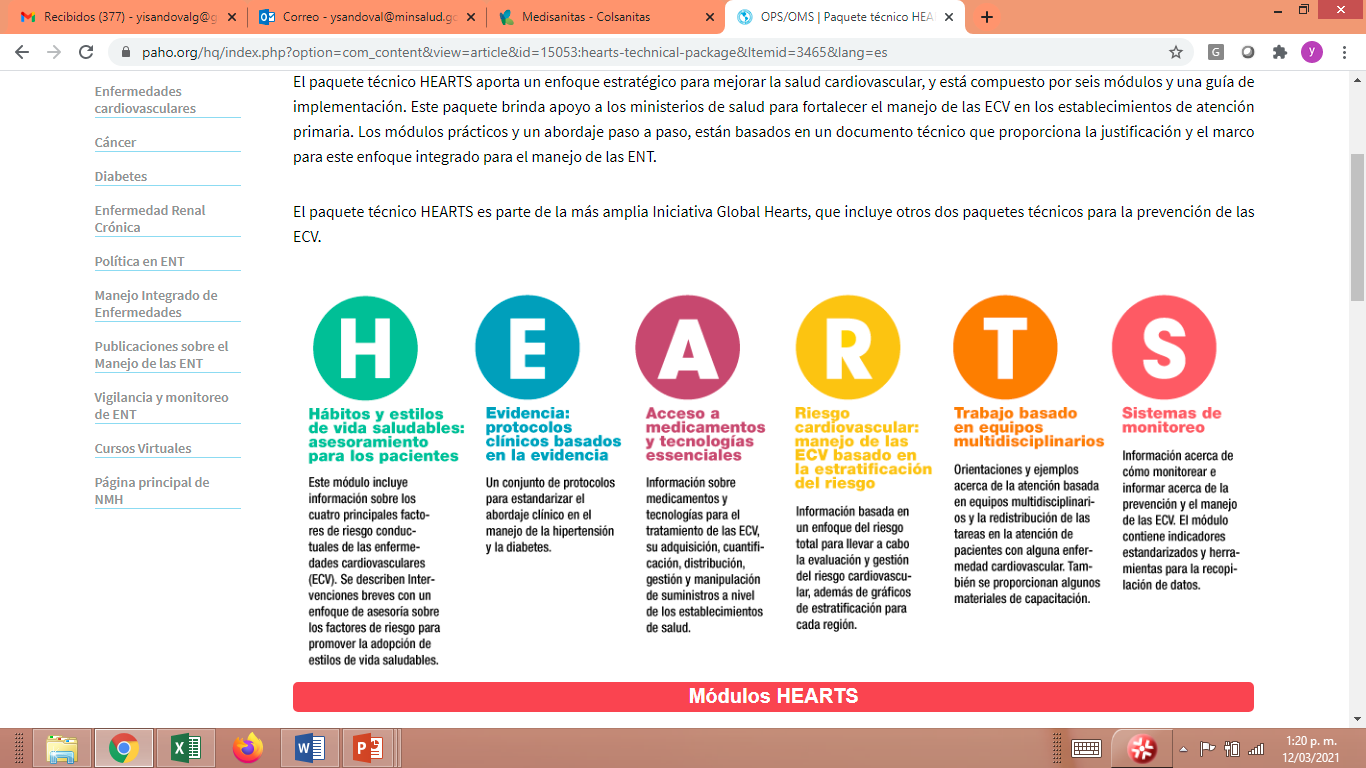 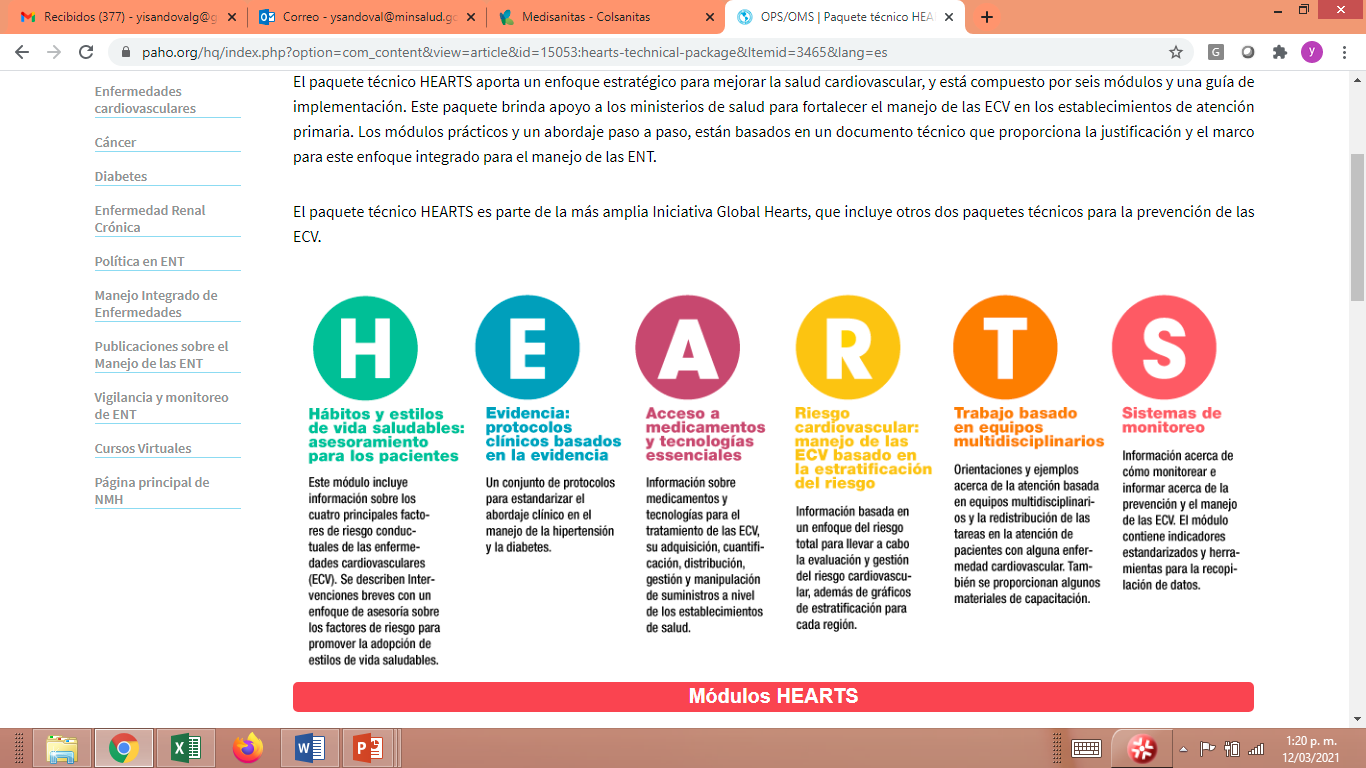 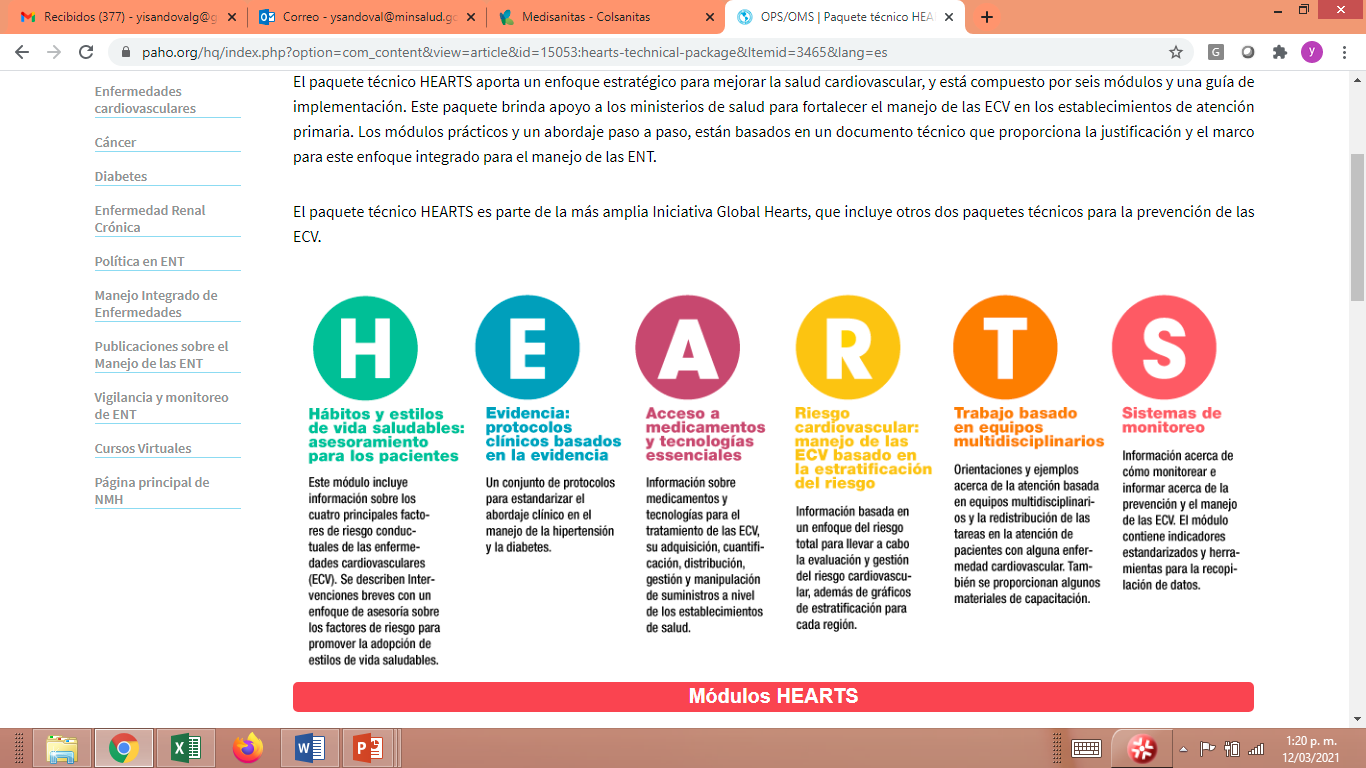 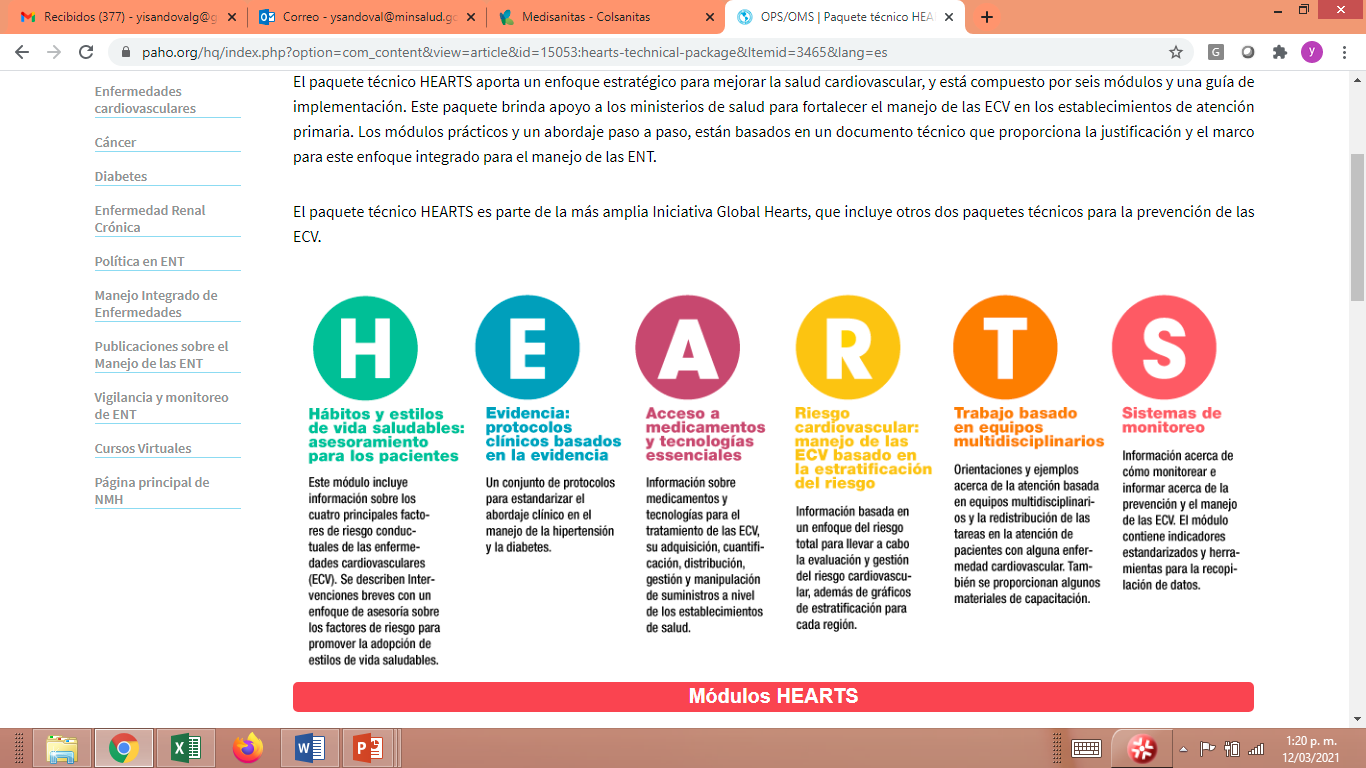 Principales hitos que se esperan para la expansión progresiva de HEARTS en el país para 2021 y 2022
RIA PROMOCIÓN Y MANTENIMIENTO DE LA SALUD
Res 3280/2018
% personas con tamizaje RCV 

 Res 202/2020
% personas clasificadas según RCV
% fumadores
Control IMC
Tamizaje RCV
EVS
Atenciones
programáticas
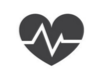 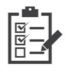 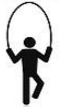 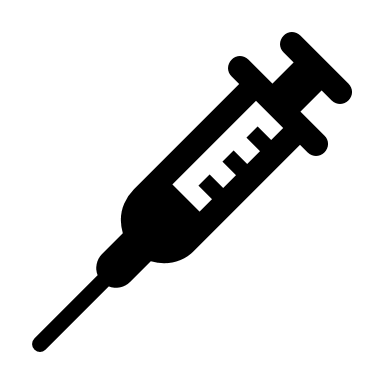 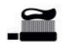 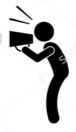 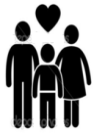 EDUCACIÓN PARA LA SALUD
VALORACIÓN INTEGRAL / 
IDENTIFICACIÓN DE ALTERACIONES
PROTECCIÓN ESPECÍFICA
MONITOREO Y SEGUIMIENTO
RIA GRUPOS DE RIESGO CARDIOVASCULAR Y METABÓLICO, HTA, Y DM
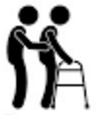 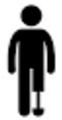 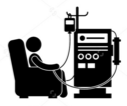 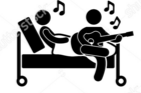 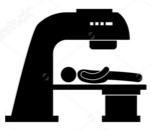 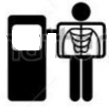 Res 3974 - 256
Control HTA
Control DM
REHABILITACIÓN
TRATAMIENTO
DIAGNÓSTICO
CUIDADOS PALIATIVOS
MONITOREO Y SEGUIMIENTO
EAPB
IPS
Proceso de validación externa de las RIAS
Implementación de las RIAS
Seguimiento y monitoreo
Qué desafíos se vislumbran y soluciones propuestas
Validación de las intervenciones con las Sociedades científicas y actores interesados
Implementación a nivel nacional de las RIAS
Seguimiento a la cohorte de personas con HTA y diabetes tipo II
Qué apoyo necesita de la Sede Regional para apoyar la expansión de la Iniciativa HEARTS
Fortalecer las capacidades del personal de salud y la población con riesgo para la implementación RIA:

- Actualización de la GPC de hipertensión y diabetes.
- Contar curso virtual prescripción de la actividad física.
- Desarrollo de un programa de educación en salud para el control de los factores de RCV.
- Desarrollo de una estrategia nacional de comunicación.
- Desarrollo eventos académicos.
- Adaptar el sistema de información de HEARTS a las fuentes de información disponibles en el país.
Logró posicionar en las IPS que la implementaron la captación y el control de la HTA; duplicando el porcentaje control (40% en 2015 vs 80% en 2018)
Lecciones aprendidas
La experiencia de implementación permitió caracterizar las particularidades territoriales de prestación de servicios, acceso a tecnologías y tratamiento y brechas de atención que se consideraron en la implementación de las RIAS.
Curso virtual de OPS, para el manejo de la HTA en Atención primaria en salud del país (cobertura 678 personas).